On Generating Maximal Acyclic Subhypergraphs with Polynomial Delay
On Generating All Maximal Acyclic Subhypergraphs with Polynomial Delay
1
Taishin Daigo (Kyushu Inst. of Tech.)
Kouichi Hirata (Kyushu Inst. of Tech.)
On Generating Maximal Acyclic Subhypergraphs with Polynomial Delay
Contents
Acyclic hypergraph
Maximal acyclic subhypergraph (MAS)
Generating all MASs in a hypergraph with polynomial delay
Intractability in lexicographic order with polynomial delay
A polynomial delay algorithm (by ignoring the order of outputs)
2
On Generating Maximal Acyclic Subhypergraphs with Polynomial Delay
Graph and Hypergraph
Graph
G=(V,E), E   V2
Hypergraph
H=(V,E), E   2V

Acyclic graph (Tree)
A (connected) graph without cycles
Acyclic hypergraph
Many equivalent definitions [Berri et al. 83]
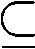 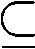 1980’s : Database Theory
Today : Artificial Intelligence
	constraint satisfaction, 
	clause subsumption,
	theory revision,
	abductive explanation,
	machine learning,
	data mining, …
3
On Generating Maximal Acyclic Subhypergraphs with Polynomial Delay
Acyclic Hypergraph
H=(V,E), Ev={E    E|v   E}
A tree scheme T of H : A tree with vertices E such that Ev induces a subtree of T for every v   V
H: acyclic iff H has a tree scheme 
H: cyclic iff H has no tree scheme
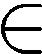 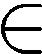 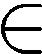 H
T
a
123
345
156
135
1
d
a
c
6
2
d
acyclic
b
4
5
4
c
b
3
On Generating Maximal Acyclic Subhypergraphs with Polynomial Delay
Acyclic Hypergraph
f
1
1
1
d
d
d
a
a
a
c
c
c
6
2
6
6
2
2
e
e
b
b
b
4
5
4
5
4
5
3
3
3
a
26
26
e
a
123
345
156
135
123
345
156
135
135
156
123
345
d
f
d
b
c
a
e
123456
b
d
b
c
5
c
acyclic
cyclic
acyclic
On Generating Maximal Acyclic Subhypergraphs with Polynomial Delay
Spanning Tree
Spanning tree in G=(V,E) : A tree with vertices V
	(spanning connected acyclic graph)





Generating all spanning trees in a graph G=(V,E) 
O(|V|+|E|+t|V|) time and O(|V|+|E|) space [Gabow & Myers 78]
t : the number of all spanning trees in G
Optimal to output all spanning trees explicitly
6
On Generating Maximal Acyclic Subhypergraphs with Polynomial Delay
From Spanning Trees to Acyclic Subhypergraphs
A hypergraph has not always a spanning connected acyclic subhypergraph




Whether or not a hypergraph has a spanning connected acyclic subhypergraph?
NP-complete [Hirata et al. 05]
7
On Generating Maximal Acyclic Subhypergraphs with Polynomial Delay
From Spanning Trees to Acyclic Subhypergraphs
Maximal acyclic subhypergraph (MAS)
H1 : an MAS of H iff there exists no acyclic subhypergraph of H containing H1
8
On Generating Maximal Acyclic Subhypergraphs with Polynomial Delay
From Spanning Trees to Acyclic Subhypergraphs
Maximal acyclic subhypergraph (MAS)
H1 : an MAS of H iff there exists no acyclic subhypergraph of H containing H1

A linear time algorithm MAS to find an MAS of H [Hirata et al. 05]
||E||=S E  E |E|
O(|V|+||E||) time
Generating all MASs in a hypergraph H=(V,E)
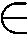 9
On Generating Maximal Acyclic Subhypergraphs with Polynomial Delay
Complexity of Generating Problems
Polynomial total time (Output polynomial time)
Time to output all solutions is bounded by a polynomial in the number m of solutions and the input size n


Polynomial delay
Time between two consecutive solutions is bounded by a polynomial in the input size n
poly(m,n)
poly(n)
poly(n)
poly(n)
poly(n)
poly(n)
poly(n)
10
On Generating Maximal Acyclic Subhypergraphs with Polynomial Delay
Generating All MASs in a Hypergraph with Polynomial Delay
Intractability for generating all MASs in a hypergrpah in lexicographic order with polynomial delay

A polynomial delay algorithm for generating all MASs in a hypergraph (by ignoring the order of outputs)
11
On Generating Maximal Acyclic Subhypergraphs with Polynomial Delay
Intractability for Generating All MASs in Lexicographic Order
LexFirstMAS(H,H1)
Hypergraphs H and H1
Is H1 the lexicographically first MAS of H?

LexFirstMAS(H,H1) is coNP-complete
12
On Generating Maximal Acyclic Subhypergraphs with Polynomial Delay
Intractability for Generating All MASs in Lexicographic Order
Reduction from 3DM (3 Dimensional Matching)
M    X  Y  Z
Does M have a perfect matching M1   M of X  Y  Z that each element of X, Y and Z is contained in exactly one triple in M1?
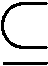 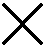 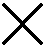 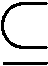 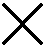 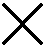 M1
M
X
Y
Z
13
On Generating Maximal Acyclic Subhypergraphs with Polynomial Delay
Intractability for Generating All MASs in Lexicographic Order
EM
E
m4
m1
m2
Ey
Ex
Ez
Em1
m3
Em4
m5
m6
Em2
Em5
Em3
14
Em6
EM<Ex<Ey<Ez<Emi<E
H
On Generating Maximal Acyclic Subhypergraphs with Polynomial Delay
Intractability for Generating All MASs in Lexicographic Order
EM
E
m4
m1
m2
Ey
Ex
Ez
Em1
m3
Em4
m5
m6
H1=H-{Emi}:
an MAS of H
Em2
Em5
Em3
15
Em6
EM<Ex<Ey<Ez<Emi<E
H
On Generating Maximal Acyclic Subhypergraphs with Polynomial Delay
Intractability for Generating All MASs in Lexicographic Order
EM
E
m4
m1
m2
Ey
Ex
Ez
Em1
m3
Em4
m5
m6
Lexicographically
previous MAS 
of H from H1
Em2
Em5
Em3
16
Em6
EM<Ex<Ey<Ez<Emi<E
H
On Generating Maximal Acyclic Subhypergraphs with Polynomial Delay
Intractability for Generating All MASs in Lexicographic Order
EM
E
m4
m1
m2
Ey
Ex
Ez
Em1
m3
Em4
m5
m6
Lexicographically
previous MAS 
of H from H1
Em2
Em5
Em3
Perfect Matching
17
Em6
EM<Ex<Ey<Ez<Emi<E
H
On Generating Maximal Acyclic Subhypergraphs with Polynomial Delay
Intractability for Generating All MASs in Lexicographic Order
H1 is not the lexicographically first MAS of H
There exists the lexicographically previous MAS of H from H1
M has a perfect matching (NP-complete)

LexFirstMAS(H1,H): coNP-complete

Unless P=NP, there exists no algorithm for generating all MASs in lexicographic order with polynomial delay
18
On Generating Maximal Acyclic Subhypergraphs with Polynomial Delay
Generating All MASs with Polynomial Delay
Intractability for generating all MASs in a hypergraph in lexicographic order with polynomial delay

A polynomial delay algorithm for generating all MASs in a hypergraph (by ignoring the order of outputs)
19
On Generating Maximal Acyclic Subhypergraphs with Polynomial Delay
Algorithm FindMAS
FindMAS(H,H1)
Output an MAS of H containing H1 (if H1 is acyclic)
RMCS [Tarjan & Yannakakis 83]
Restricted Maximum Cardinality Search
Test the acyclicity of hypergraphs
MAS [Hirata et al. 05]
Find an MAS of H
MAS(H)=FindMAS(H,f)
H1=FindMAS(H,H1) : H1 is an MAS of H

H=(V,E)
FindMAS(H,H1) runs in O(|V|+||E||) time
20
On Generating Maximal Acyclic Subhypergraphs with Polynomial Delay
Outline of Algorithm GenMAS
When we cannot find an MAS in the branch, then 
backtrack to the node with another candidate of E,
add the already selected hyperedges to Out in this node
and find an MAS of H containing InU{E} but not containing Out
H1 : MAS of H
(In,Out)
E1   H-H1  : ({E1},f)
E2   H-(H1U{E1}) : ({E2},{E1})
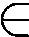 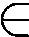 E3   H-(H1U{E1,E2}) 
: ({E3},{E1,E2})
H11 : MAS of H 
containing E1
H12 : MAS of H containing E2
but not containing E1
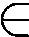 H13 : MAS of H containing E3
but not containing E1,E2
E11   H-H11 : ({E1,E11},f)
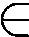 E12    H-(H11U{E11}) : ({E1,E12},{E11})
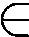 After selecting a new hyperedge E,
find an MAS of H containing InU{E}
H111 : MAS of H 
containing E1,E11
H112 : MAS of H containing E1,E12 but not containing E11
Find an MAS of H containing In but not containing Out
E111    H-H111 : ({E1,E11,E111},f)
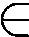 E112    H-(H111U{E111}) : ({E1,E11,E112},{E111})
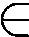 H1111 : MAS of H 
containing E1,E11,E111
H1112 : MAS of H containing E1,E11,E112
but not containing E111
21
On Generating Maximal Acyclic Subhypergraphs with Polynomial Delay
Finding an MAS of H Containing In But Not Containing Out
Sec
H2
In
H3
H3
H2 : Output of FindMAS(H-Out,In)
H2  is an MAS of H-Out containing In (and not containing Out), but not always an MAS of H
Find an MAS of H containing In but not containing Out by using the set Sec of hyperedges
H2
H2
H2
H
In
Sec
Sec
H
H
H
Out
Out
Out
Out
Sec SecU(H3-In)
Sec H2-In
H2  FindMAS(H-Out,H3)
If H2 is an MAS of H  Output H2
If H3 = In  Finish to search
(Every MAS containing In but not containing Out has been already appeared in the search tree)
22
H3  FindMAS(H-(OutUSec),In)
While H2 is not an MAS of H or H3     In,
repeat the same procedure
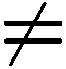 On Generating Maximal Acyclic Subhypergraphs with Polynomial Delay
A Running Example of GenMAS
e
{a,b,e}  FindMAS(H,f)
d
c    H-{a,b,e} : ({c},f)
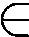 b
a
{b,c,d,e}  FindMAS(H,{c})
c
H
a   H-{b,c,d,e} : ({a,c},f)
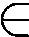 {a,c,e}  FindMAS(H,{a,c})
b   H-{a,c,e} : {a,b,c} : cyclic
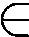 23
d   H-{a,c,e} : {a,c,d} : cyclic
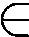 On Generating Maximal Acyclic Subhypergraphs with Polynomial Delay
A Running Example of GenMAS
e
{a,b,e}
d
({c},f)
d    H-({a,b,e}U{c}) : ({d},{c})
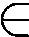 b
a
{b,d,e}  FindMAS(H-{c},{d})
: not an MAS of H
{b,c,d,e}
c
Sec = {b,e}  {b,d,e}-{d}
H3 = {a,d}  FindMAS(H-{b,c,e},{d})
H2 = {a,d,e}  FindMAS(H-{c},{a,d})
	H2 = FindMAS(H,H2)
H
({a,c},f)
{a,c,e}
24
On Generating Maximal Acyclic Subhypergraphs with Polynomial Delay
A Running Example of GenMAS
e
{a,b,e}
d
({c},f)
({d},{c})
b
a
{a,d,e}
{b,c,d,e}
c
b  H-({a,d,e}∪{c}) : ({b,d},{c})
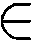 H
({a,c},f)
{b,d,e}  FindMAS(H-{c},{b,d})
: not an MAS of H
{a,c,e}
Sec = {e}  {b,d,e}-{b,d}
H3 = {b,d}  FindMAS(H-{c,e},{b,d})
	H3 = {b,d}
25
|E|
|E|
O(|V|+||E||)
On Generating Maximal Acyclic Subhypergraphs with Polynomial Delay
Complexity of Algorithm GenMAS
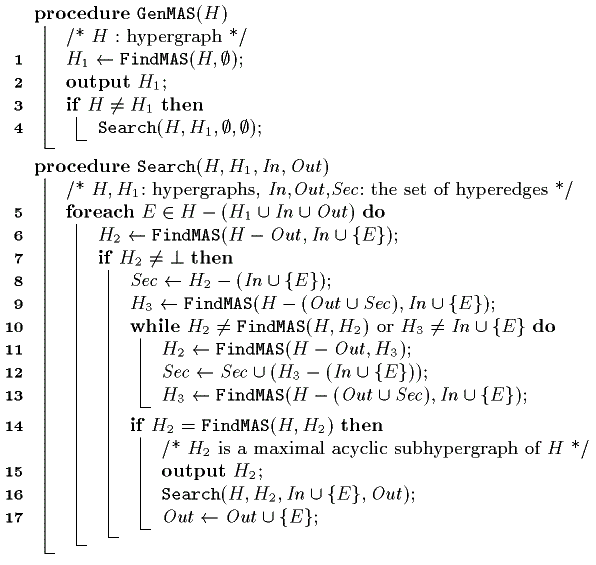 The delay of the algorithm GenMAS is O(|E|2(|V|+||E||))
Find the MAS H2 of H by using Sec
26
On Generating Maximal Acyclic Subhypergraphs with Polynomial Delay
Conclusion and Future Works
Generating all MASs in a hypergraph with polynomial delay
Intractability in lexicographic order with polynomial delay
A polynomial delay algorithm (by ignoring the order of outputs)

Generating all maximal totally balanced subhypergraphs (in lexicographic order) with polynomial delay
Totally balanced hypergraph (b-acyclic): every subhypergraph is acyclic [Fagin 83, Lovasz 79]
Implementation and application to data mining (frequent acyclic hypergraphs (cf. [Horvath et al. 07]))
27